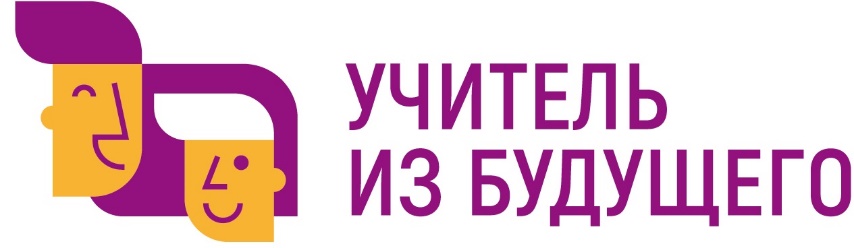 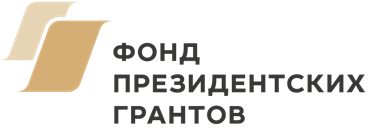 «Машина времени или путешествие в Древнюю Грецию»
Предметная область: литература
Название команды: «Филологини»
ОрганизаторАНО ДПО «Межрегиональный центр 
инновационных технологий в образовании»
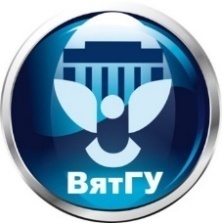 Ключевой партнерФГБОУ ВО «Вятский государственный университет»
Педагогический институт
Команда проекта
Капитан: Змеева Анна Дмитриевна, 
Участники: Мотовилова Алёна Николаевна, Медведева Вероника Сергеевна, Чучалова Дарья Евгеньевна, студенты ФГБОУ ВО «Вятский государственный университет», г. Киров.
Гурова Валерия Яковлевна – учитель, г.Орёл, Овченкова Ольга Юрьевна – методист, г. Глазов.
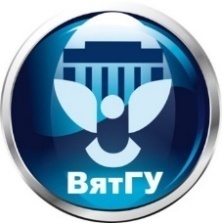 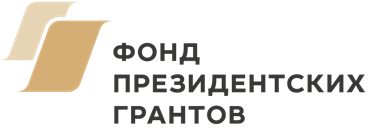 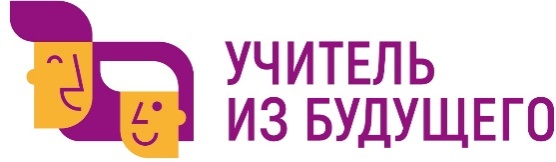 Проблема, которую должен решать проект
Низкий уровень освоения учащимися 5-6-х классов тем, посвящённых мифам Древней Греции.
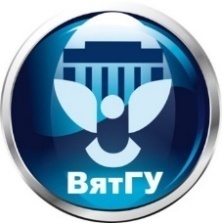 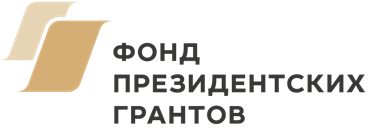 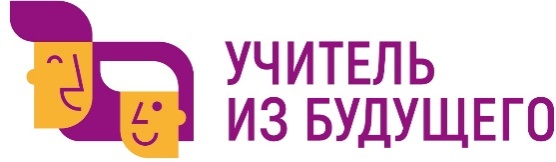 Цель проекта
Повышение уровня освоения учащимися 5-6-х классов тем, посвящённых мифам Древней Греции с использованием наглядных мультимедийных материалов (презентации) для проведения внеклассных мероприятий и уроков литературы по данным темам.
.
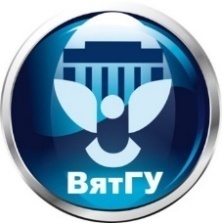 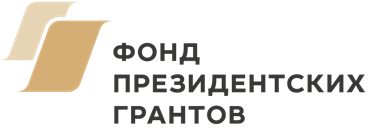 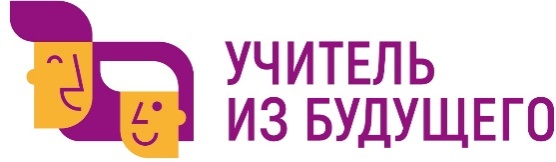 Продукт
Разработка внеклассных занятий для учащихся 5-6-х классов для изучения раздела «Мифы Древней Греции» (презентации, конспекты занятий, тесты)
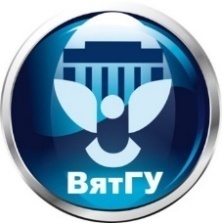 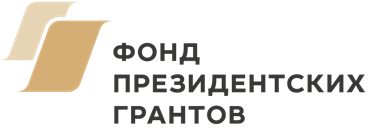 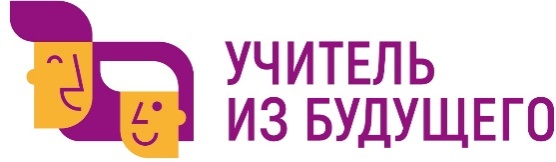